French 3 Chapitre 3
Vocabulaire 1
apparaître / disparaître – to appear / to disappear
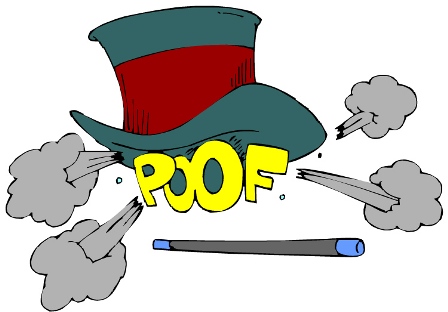 une baguette magique – magic wand
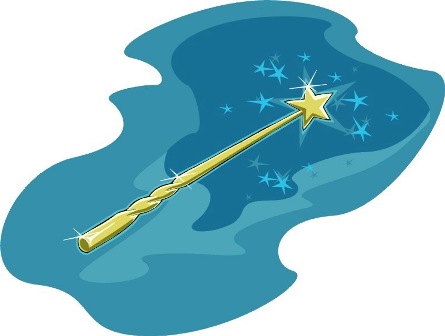 un calife / un vizir – caliph / vizir
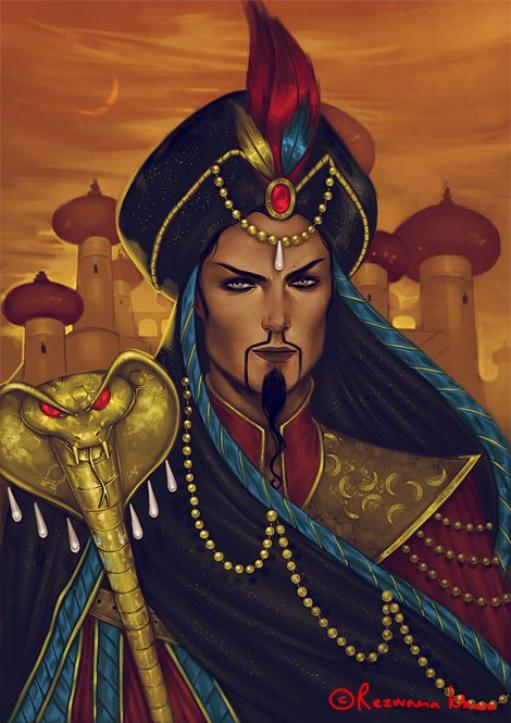 un chevalier – knight
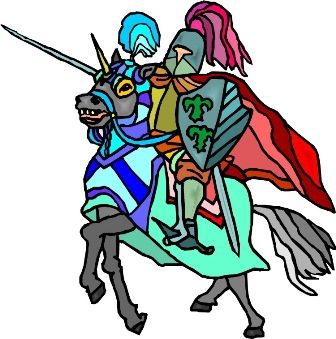 un conte – a taleune histoire – a storyun récit – a narrative
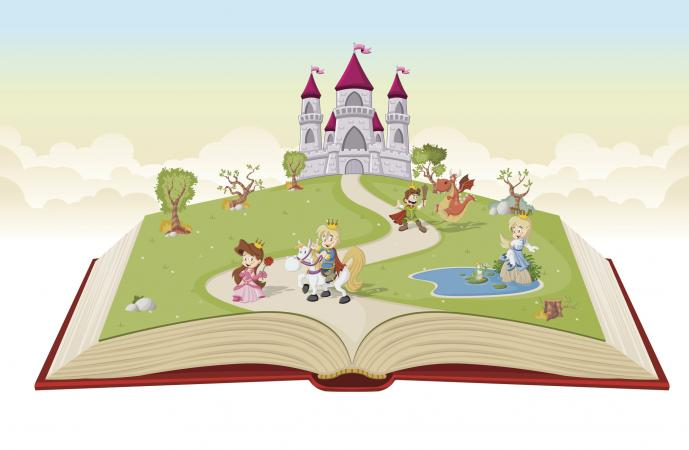 combattre – to fight
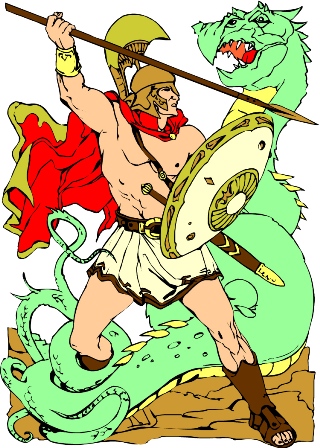 le danger / en danger – danger / in danger
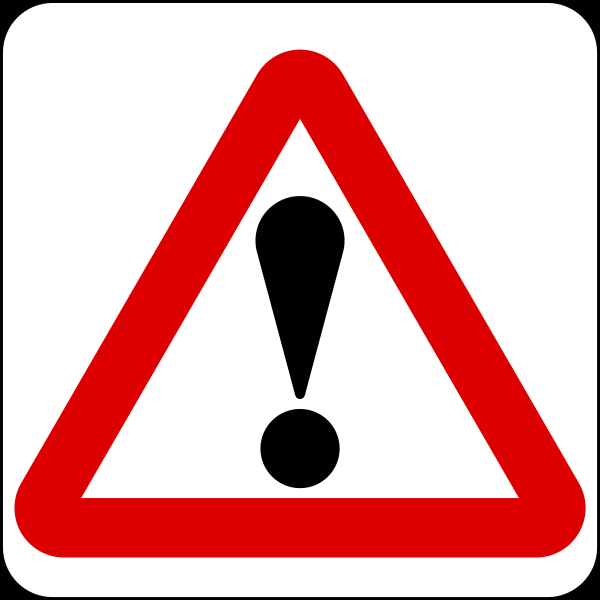 délivrer / sauver – to rescue
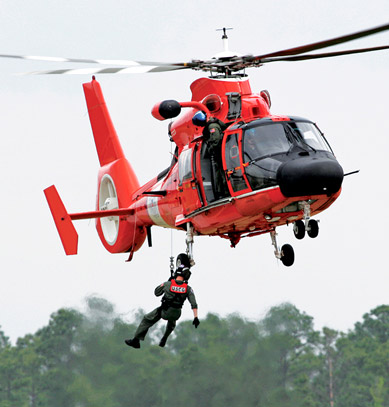 enchanté(e) – enchanted
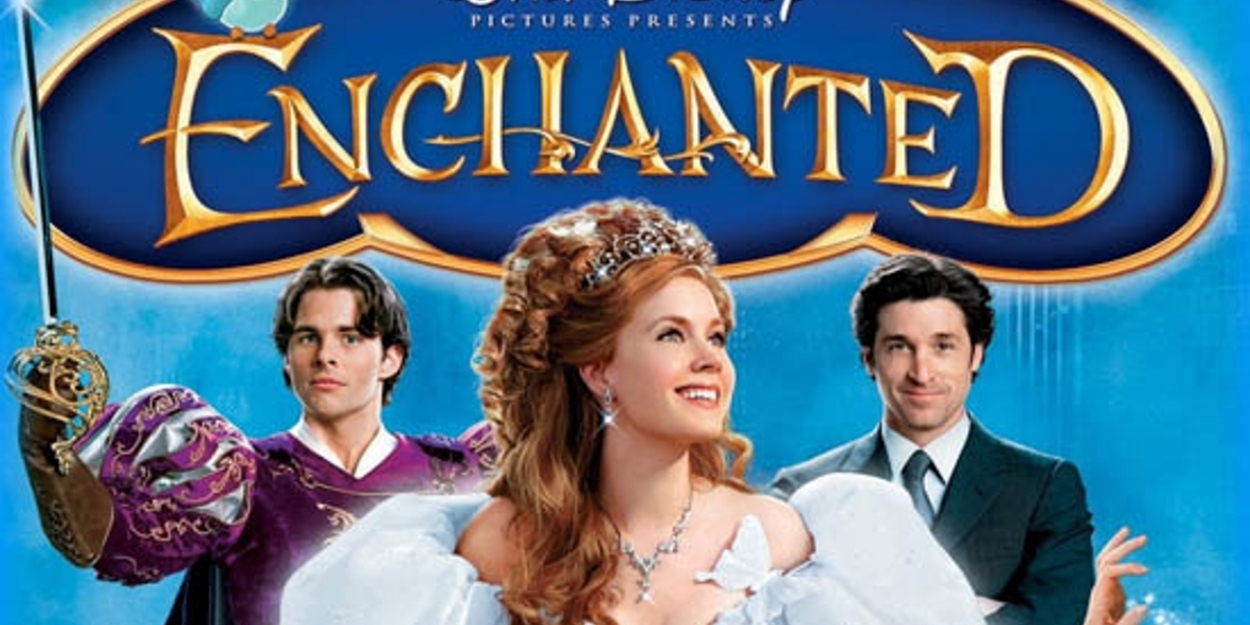 une épée – a sword
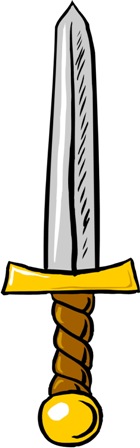 un fantôme – a ghost
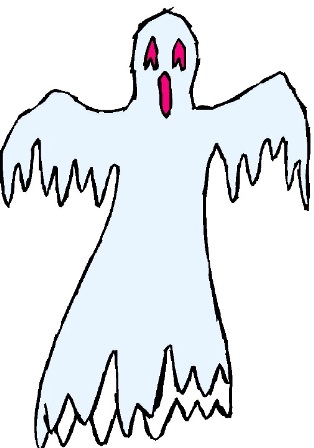 une fée – a fairy
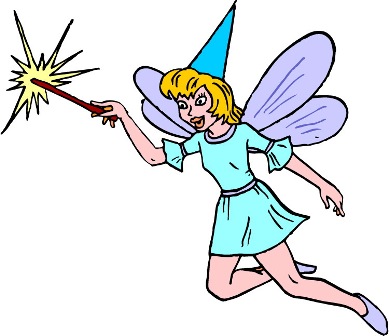 une formule / une potion – formula / potion
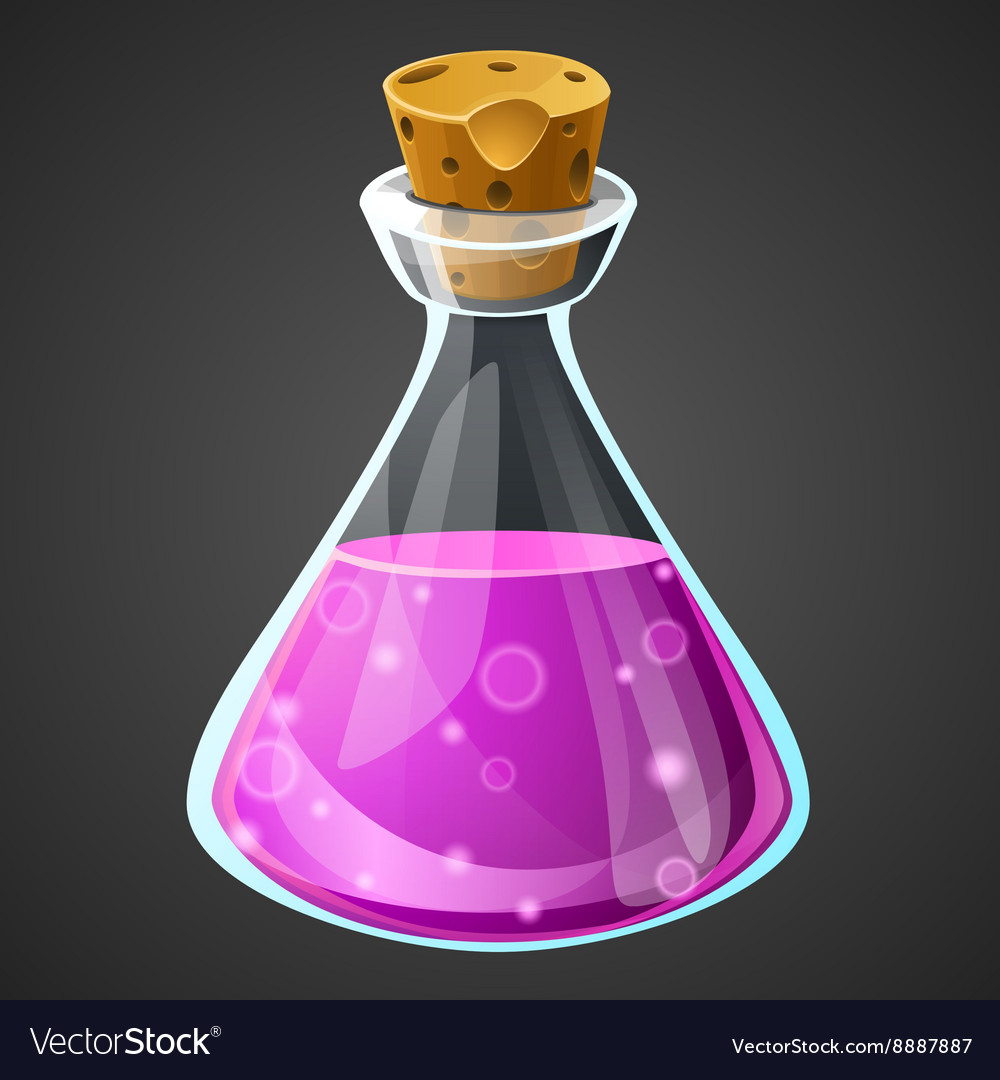 un géant – a giant
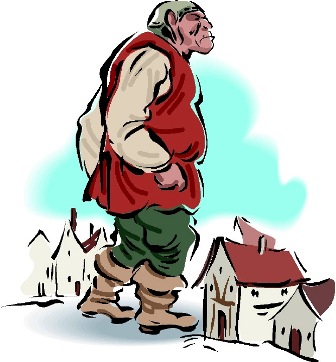 un génie – a genie
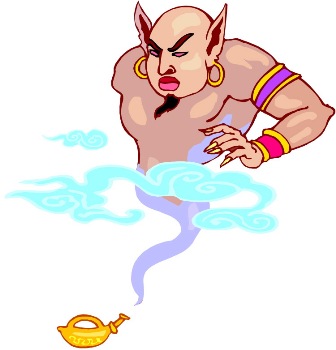 héroïque – heroicmaléfique – evil
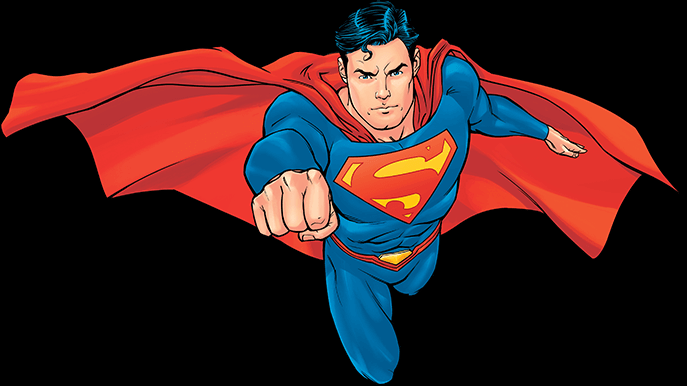 une lampe magique – magic lamp
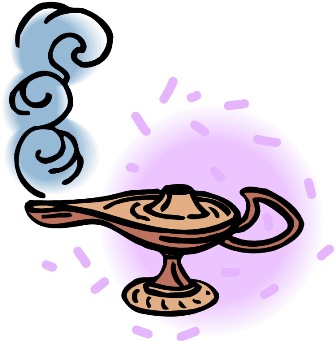 un / une magicien(ne) – magician
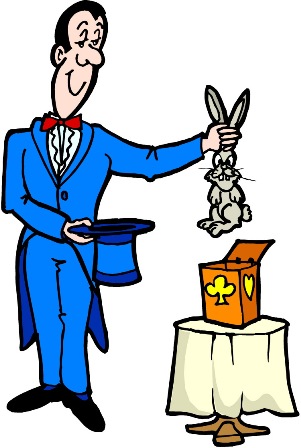 une marâtre – evil stepmother
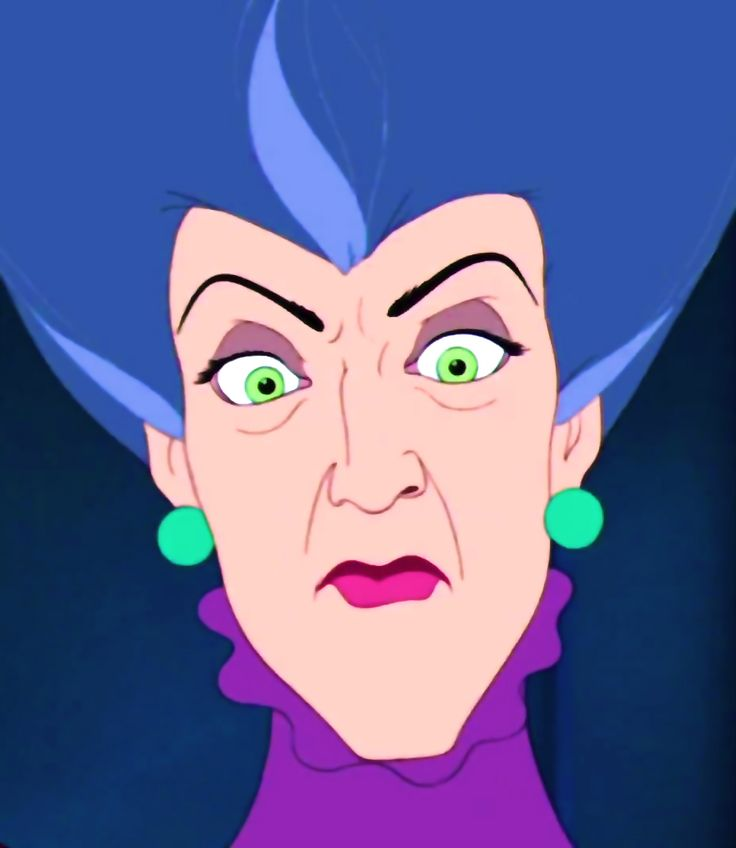 une marraine – godmother
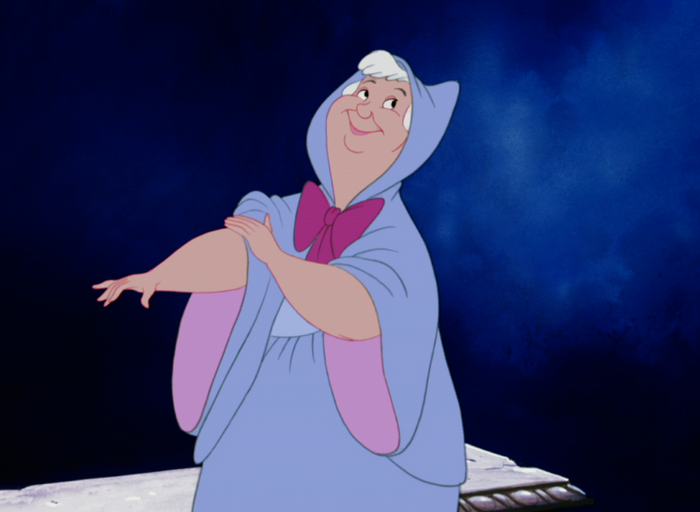 un monstre – monster
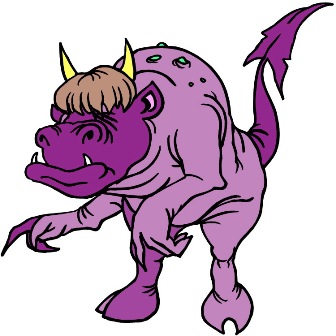 Le Moyen-Orient – Middle East
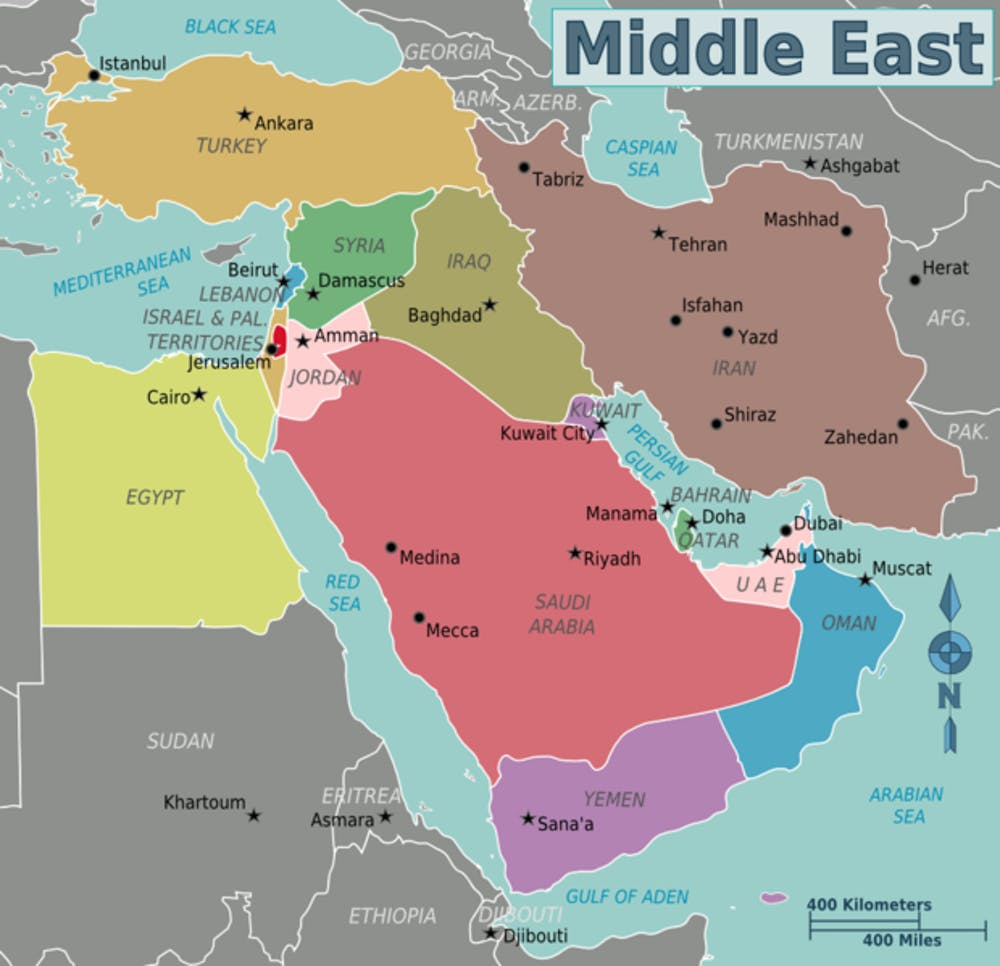 un/une nain(e) – dwarf
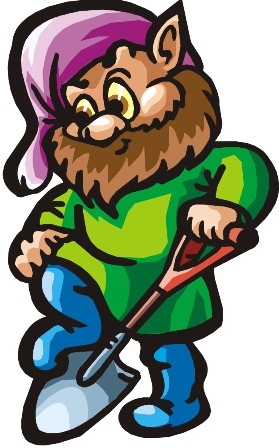 un/une ogre(sse) – ogre/ogress
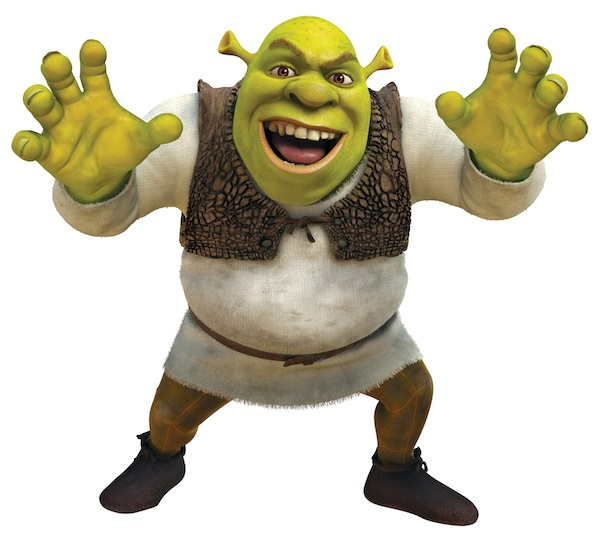 un palais – palace
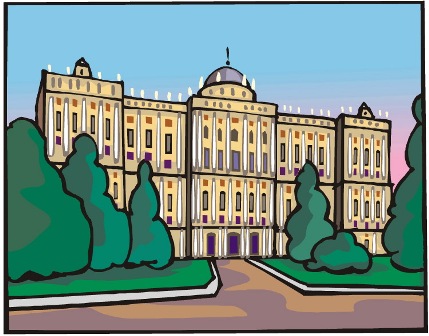 un passage secret – secret passage
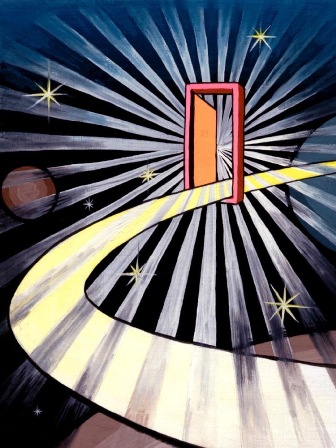 la pierre – stone
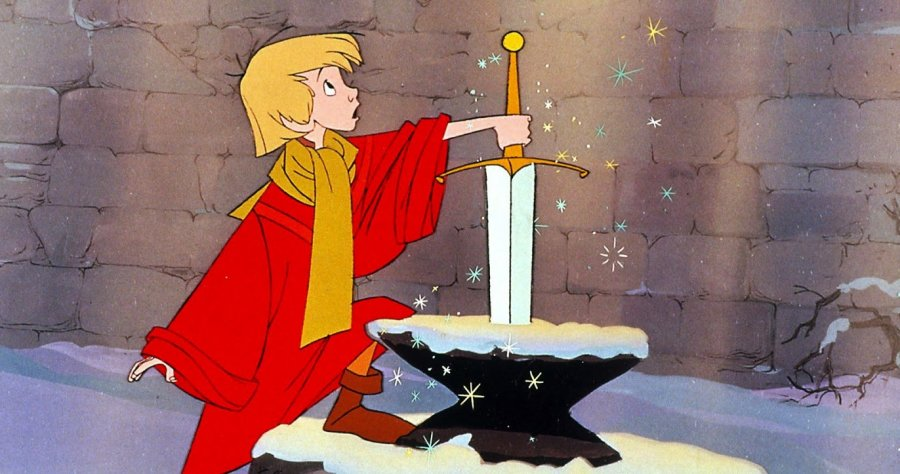 des pouvoirs magiques (m.) – magic powers
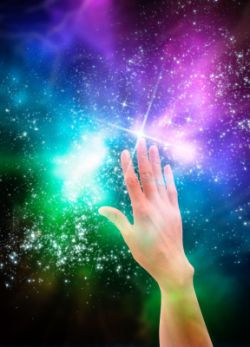 prisonnier(-ière) – imprisoned
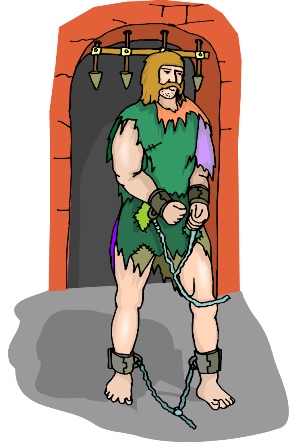 la reine – the queenle roi – the king
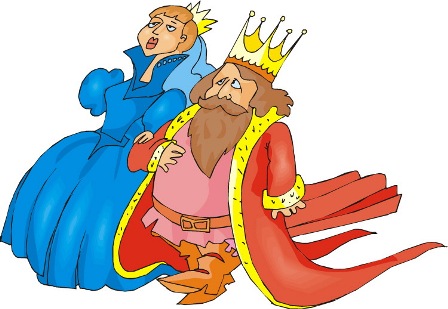 un/une sorcier(ière) – sorcerer/sorceress
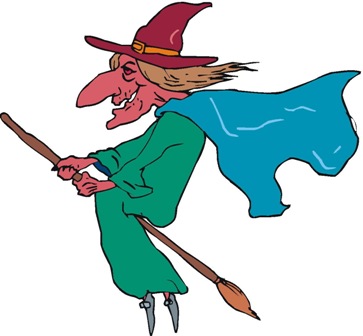 un souhait – a wish
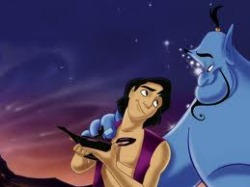 un/une souverain(e) – monarch
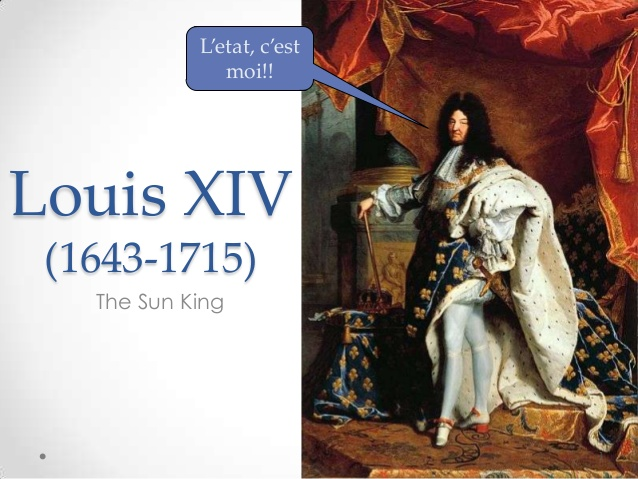 le sultan – sultan
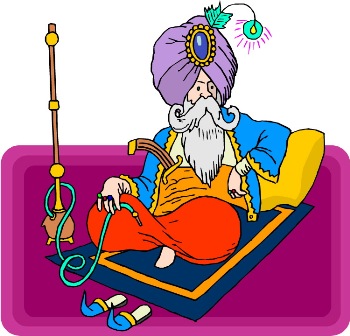 un tapis volant – flying carpet
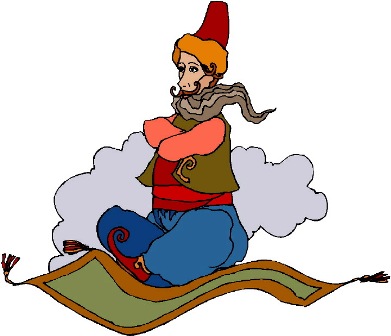 une tour – a tower
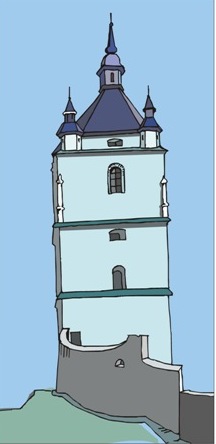 transformer – to change
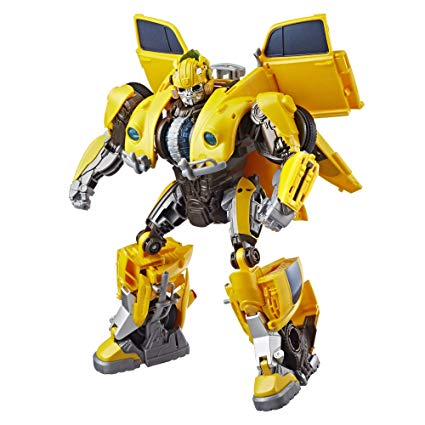 Additional words
le but – goal
une fable – a fable
intriguer – to intrigue
la leçon de conduite / la morale – moral
une légende – legend
un personnage – character
personnifié(e) – personified
un sort – spell
un traître – traitor
tuer – to kill
To set the scene for the story
Il était une fois… – Once upon a time…
Il y a bien longtemps… – A long time ago…
… dans un pays lointain… – …in a faraway place…
Jadis, dans une tribu reculée… – A long time ago, in a remote tribe…
On raconte qu’autrefois… – It is said that in times past…
To continue a story
le lendemain – The next day
Le veille de… – On the eve of…
Le temps a passé et… – Time went by and…
plus tard – later
To end a story
Ils vécurent heureux et eurent beaucoup d’enfants. – They lived happily ever after and had many children.
Tout est bien qui fini bien. – All is well that ends well.
La morale de cette histoire est que… – 
The morale of this story is that…
Nul ne sait ce qui lui est arrivé. – 
No one knows what happened to him/her.